Obojživelníky a plazy
Obojživelníky
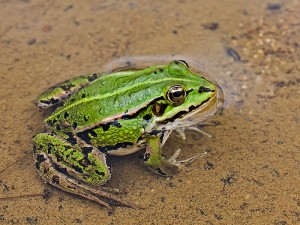 1. Skokan zelený *
vlhká koža (umožňuje dýchanie)
plávacie blany
larvy – žubrienky sa vyvíjajú vo vode
samčeky – zvukové mechúriky
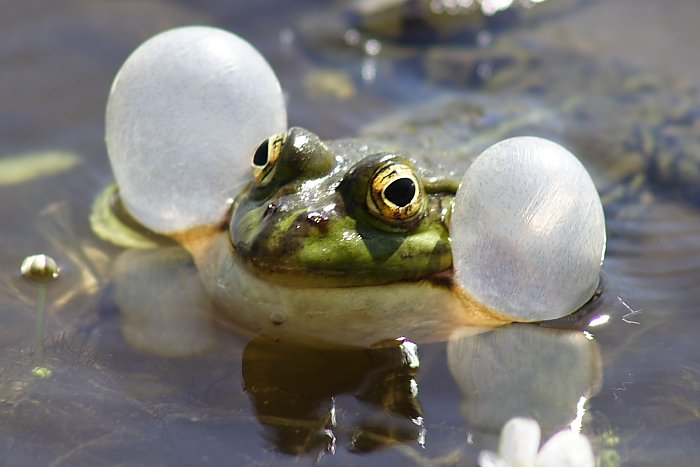 2. Kunka žltobruchá *
škvrnité bruško
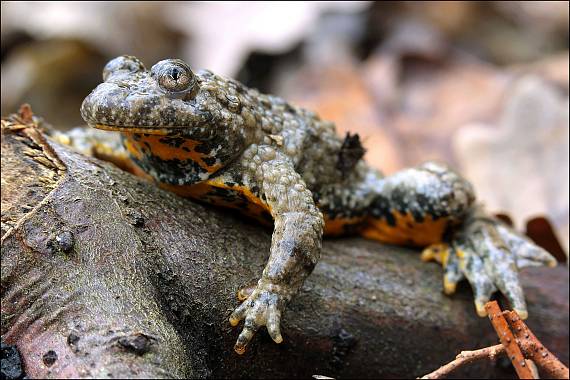 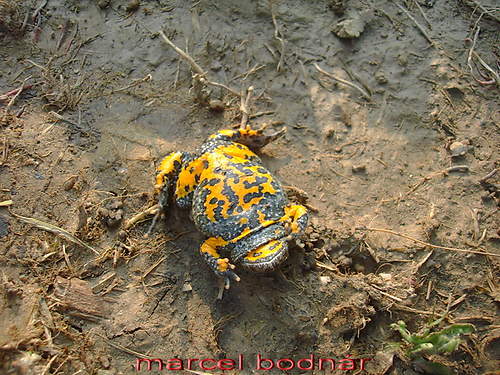 3. Rosnička zelená *
zelená koža (mení farbu)
prísavné vankúšiky na prstoch
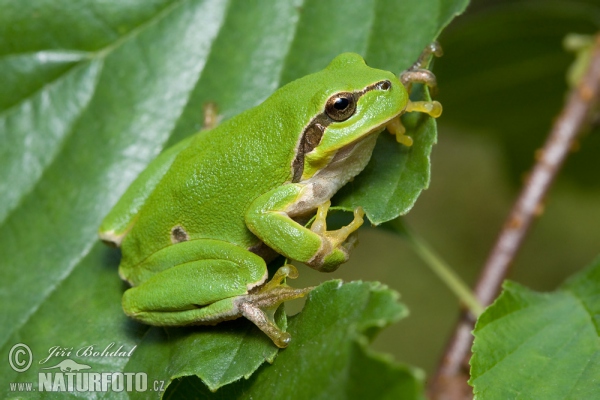 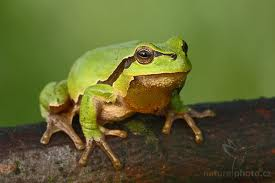 4. Mlok bodkovaný *
samec na jar pestro sfarbený
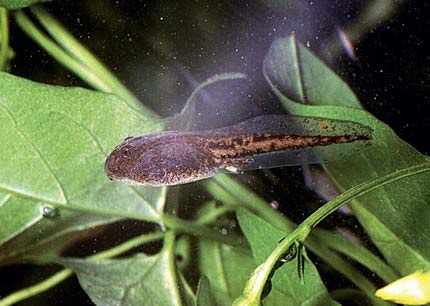 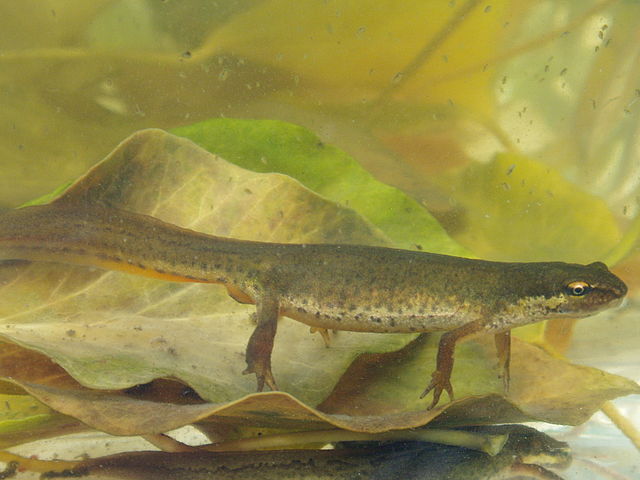 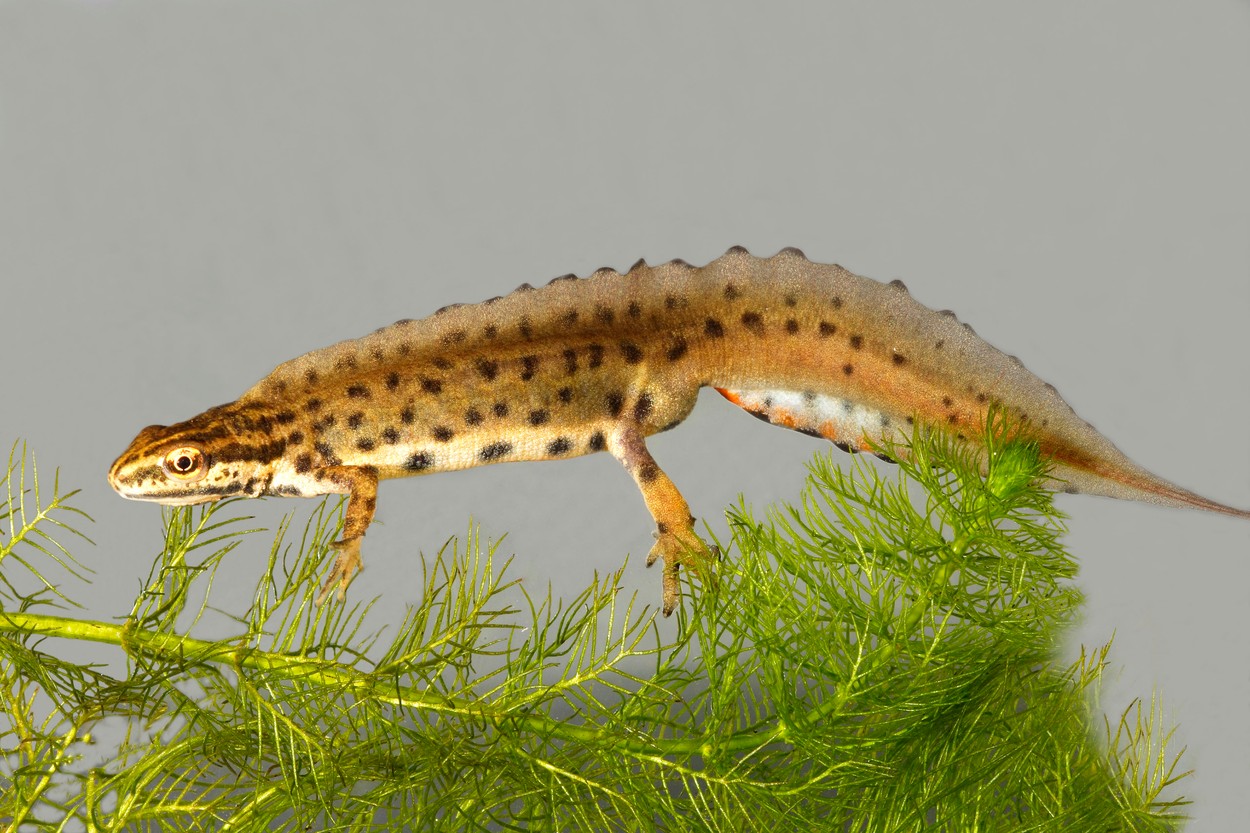 PLAZY
1. Užovka obojková
šupiny
dve biele/žltkasté polmesiačiky za hlavou
živí sa rybami, žabami a myšami
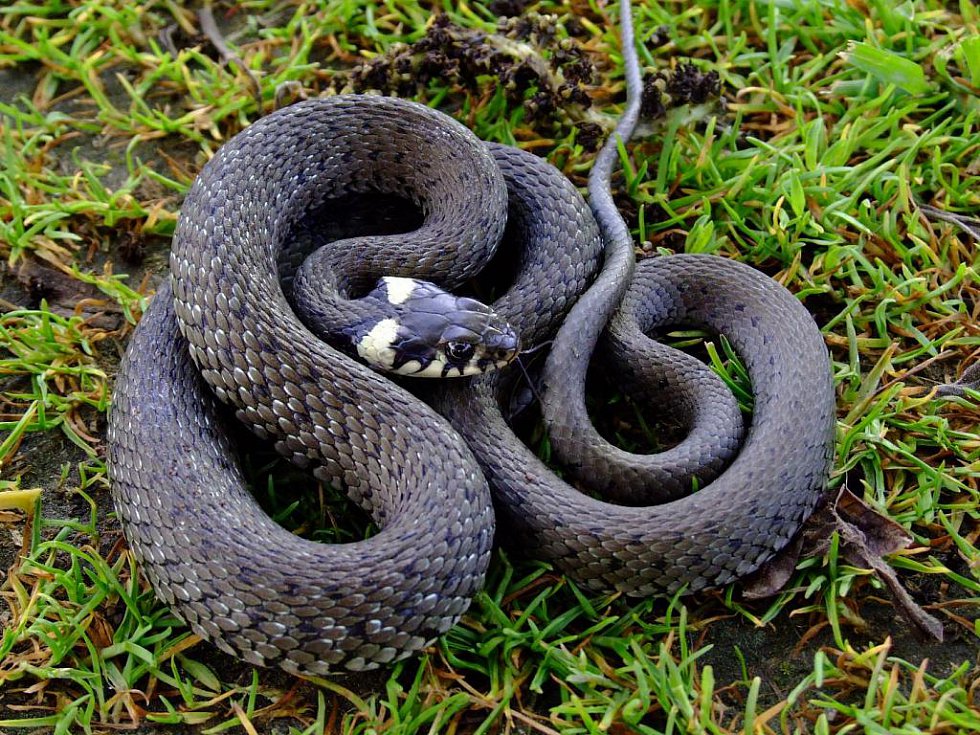 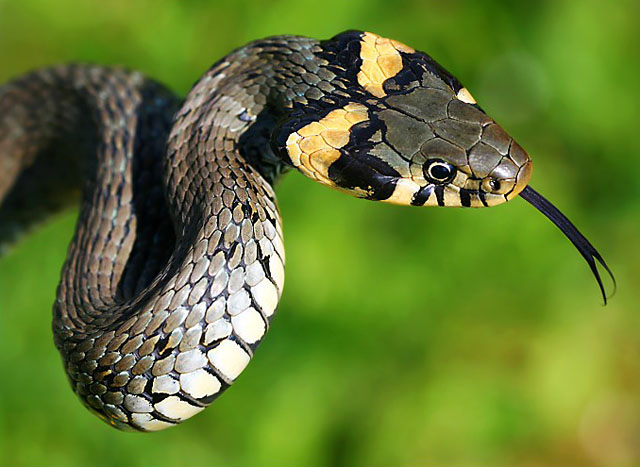 2. Korytnačka močiarna
pancier
dravá (loví žubrienky, hmyz, žaby a ryby)
teplejšie vody
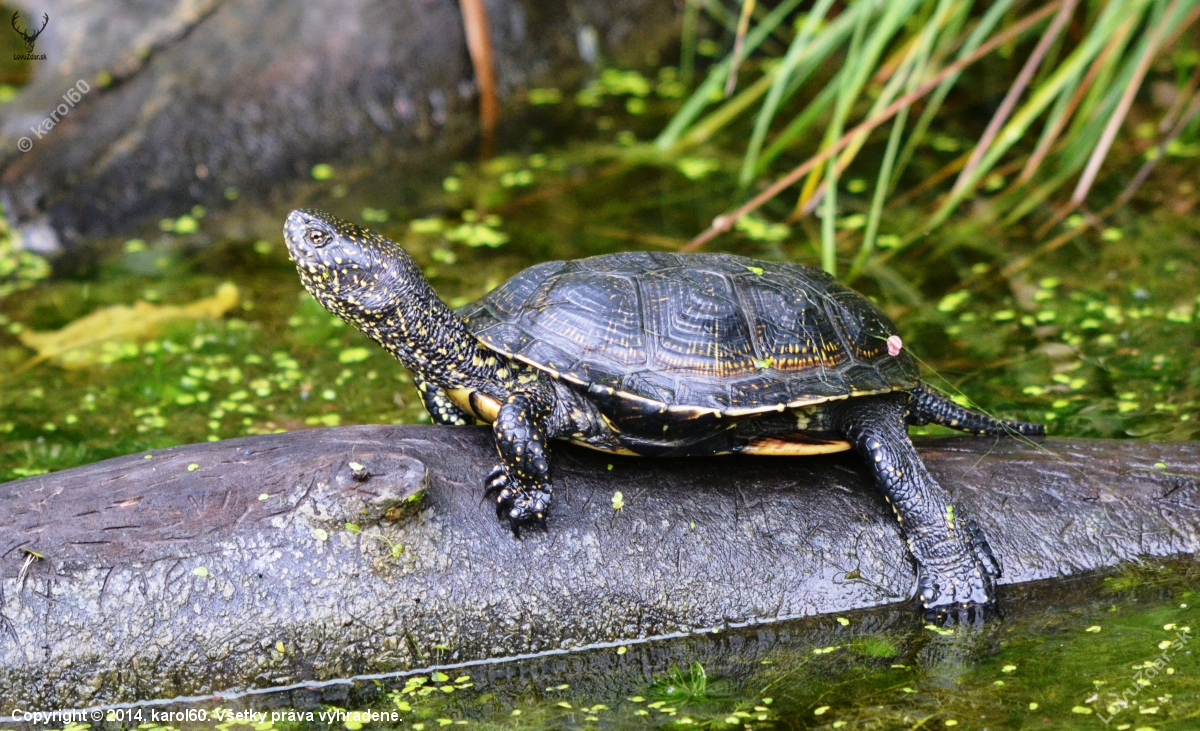